Διαπραγματεύσεις
Κώστα Γεώργιος 
201 
Βασικές Αρχές Μάνατζμεντ
Η ιστορία με τις καμήλες
 
Ένας άραβας άφησε κληρονομιά στους 3 γιους του 
τις 17 καμήλες του με την εξής αναλογία: 
στον μεγάλο 	το 1/2
στον μεσαίο 	το 1/3
στον μικρότερο 	το 1/9 
	Όμως, το 17 δεν διαιρείται: 	ούτε διά 2, 
                             		                     	ούτε διά 3, 
                                                  		ούτε διά 9.
Η ιστορία με τις καμήλες

Τα παιδιά, μην ξέροντας τι να κάνουν, απευθύνθηκαν σε έναν διαπραγματευτή. Αυτός τους είπε: 

«Το πρόβλημά σας λύνεται εύκολα αν προσθέσετε άλλη μία καμήλα, για να τις κάνετε 18, οπότε πάρτε μία δική μου για να κάνετε την δουλειά σας».
Η ιστορία με τις καμήλες
 
Έτσι, οι καμήλες έγιναν 18 και:

ο μεγάλος πήρε το 	1/2  = 9 

ο μεσαίος πήρε το		1/3  = 6 

ο μικρός πήρε το		1/9  = 2 
                                          __________
                                                       17

Την 1 που περίσσεψε του την επέστρεψαν.
Εισαγωγή
“However much you think negotiation is part of your life, you’re underestimating.”
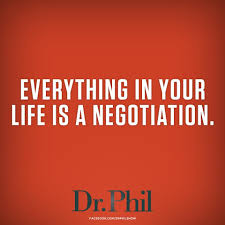 Εισαγωγή
Όλοι μας έχουμε ανάγκες / επιθυμίες / συμφέροντα, 
που «συγκρούονται»  (conflict)
με ανάγκες / επιθυμίες / συμφέροντα άλλων 
και επειδή οι ‘πόροι’ (οι δικοί μας και των άλλων)
είναι περιορισμένοι 
εμπλεκόμαστε σε διαπραγματεύσεις μαζί τους
για να τα ικανοποιήσουμε.
.
Σύγκρουση
Μορφή τριβής, διαφωνίας, ή διχόνοιας που προκύπτει μέσα σε μία ομάδα, όταν οι πεποιθήσεις ή οι ενέργειες ενός ή περισσοτέρων μελών της ομάδας θεωρούνται αντίθετες ή απαράδεκτες από ένα ή περισσότερα μέλη της ομάδας (Thoti, Saufi, & Rathod, 2013).
Σύγκρουση
Σκόπιμη, ενεργή και αμφίδρομη διαδικασία, όπου ένα άτομο ή μία ομάδα επιδιώκει την επίτευξη δικών τους στόχων και την παρεμπόδιση επίτευξης των στόχων ενός άλλου ατόμου ή ομάδας (de Wit, Greer, & Jehn, 2012).
Πηγές συγκρούσεων
Deutsch (1973): 
αξίες
προτιμήσεις 
στόχοι
πιστεύω
έλεγχος πόρων

Μπουραντάς (2002):
οργανωτικές αδυναμίες
κακή επικοινωνία
διεκδίκηση – ανταγωνισμός για ζωτικό χώρο
Θεωρητικές προσεγγίσεις της σύγκρουσης
Παραδοσιακή: Οποιαδήποτε σύγκρουση είναι κακή, αρνητική και επιβλαβής και πρέπει να αποφεύγεται.

Ανθρωπίνων σχέσεων: Είναι φυσικό και αναπόφευκτο φαινόμενο και δεν μπορεί / πρέπει να εξαλειφθεί.

Αλληλεπιδραστική: Σε χαμηλά έως μέτρια επίπεδα είναι απαραίτητη για τη βελτίωση της απόδοσης.

Αντεστραμμένο U: Τα μέτρια επίπεδα είναι συνυφασμένα με τη λειτουργικότητα και αποτελεσματικότητα, ενώ τα χαμηλά και υψηλά με τη δυσλειτουργία και την αναποτελεσματικότητα του οργανισμού.

Λειτουργική (εποικοδομητική): Είναι καλό τα μέλη της ομάδας να έχουν διαφορετικές απόψεις σχετικά με την ερμηνεία των πληροφοριών που σχετίζονται με την εργασία.
Διαπραγμάτευση
Πολυπαραγοντική, πολυεπίπεδη, συνεχώς μεταβαλλόμενη 
και (πολλές φορές) διαδραματιζόμενη ταυτόχρονα σε πολλαπλά μέτωπα διαδικασία, η οποία στοχεύει στην προστασία και προαγωγή συμφερόντων.
Διαπραγμάτευση
Aδιάλειπτη ανθρώπινη λειτουργία που αποσκοπεί στην δημιουργία αξίας μέσα από την συνεργασία με άλλους και στην επίτευξη συγκεκριμένων στόχων.

Είναι περισσότερο τέχνη, παρά επιστήμη.
Διαπραγματευτικές μεταβλητές
Οι διαπραγματεύσεις διαφέρουν από περίπτωση σε περίπτωση και εξαρτώνται από:
Την συγκρουσιακή ικανότητα του Α (που μπορεί να είναι ένα άτομο, μία ομάδα, ή ένα πλήθος)
Την συγκρουσιακή ικανότητα του Β (που μπορεί να είναι ένα άτομο, μία ομάδα, ή ένα πλήθος)
Την διάρθρωση της σχέσης
Τον τόπο που γίνονται
Το υπολογιζόμενο μέγεθος της σύγκρουσης
Το πραγματικό μέγεθος της σύγκρουσης στο πεδίο
Την χρονική διάρκεια της σύγκρουσης
Μέθοδοι αντιπαράθεσης κατά τον Αριστοτέλη:
Λογική (επιδίωξη της αντικειμενικής αλήθειας και κατάληξη σε ένα κοινά αποδεκτό λογικό συμπέρασμα)
Διαλεκτική (επιδίωξη επικράτησης σε μία αντιπαράθεση και κατάληξη σε ένα αποδεκτό συμπέρασμα, το οποίο δεν προϋποτίθεται καθ’ εαυτό ως αληθές)  
Εριστική διαλεκτική (επιδίωξη επικράτησης σε μία αντιπαράθεση και κατάληξη σε ένα συμπέρασμα με βάση δεδομένα φαινομενικά μόνον αληθή) 
Σοφιστική (κατάληξη σε ένα συμπέρασμα που είναι αναληθές, παρόλο που μοιάζει αληθές)
3 τύποι διαπραγματευτών
Ήπιος 
Σκληρός
Με αρχές
Διαπραγματευτής Με Αρχές (ΔΜΑ)
Διερευνά την διαφωνία.
Είναι ήπιος στους ανθρώπους και σκληρός στις αξίες. 
Επιμένει ότι η διαπραγμάτευση θα είναι ανεξάρτητη από «γνώμες». 
Στοχεύει σε αμοιβαίο όφελος (τα παιδιά και το πορτοκάλι).
Επικεντρώνεται σε 4 βασικά σημεία:
Ανθρώπους (τους διαχωρίζει από το πρόβλημα).

Συμφέροντα (πιστεύει ότι τα προβλήματα δημιουργούνται από τα συμφέροντα και πολλές φορές πίσω από τα εμφανή αντικρουόμενα συμφέροντα κρύβονται πολλά αφανή κοινά συμφέροντα).

Κριτήρια (επιμένει στον προσδιορισμό τους).

Εναλλακτικές λύσεις (δημιουργεί όσο το δυνατόν περισσότερες).
Συνήθως ο προσδιορισμός εναλλακτικών λύσεων εμποδίζεται από:
Απόφαση που πάρθηκε πριν από την έναρξη της διαπραγμάτευσης.

Τη νοοτροπία της «μίας και μοναδικής λύσης». 

Την άγνοια των πραγματικών διαστάσεων του προβλήματος.  

Την άποψη ότι το πρόβλημα είναι της άλλης πλευράς.
Πώς μπορούμε να προσδιορίσουμετα συμφέροντα;
«Μπαίνουμε στα παπούτσια» της άλλης πλευράς και κατανοούμε το πόσο πίσω της ζητάμε να πάει. 
Εξηγούμε στην άλλη πλευρά τι σημαίνει για εμάς το πόσο πίσω μας ζητάει να πάμε. 
Ρωτάμε «γιατί;», αλλά και «γιατί όχι;»
Προσδιορίζουμε τα στοιχεία που εμποδίζουν μία συμφωνία. 
Κάνουμε μία λίστα με τα συμφέροντα και των δύο πλευρών και τα βάζουμε με αξιολογική σειρά. 
Προσπαθούμε να κατανοήσουμε τα πραγματικά συμφέροντα.
Όροι διαπραγμάτευσης
Τιμή επιφύλαξης (reservation price)
Ζώνη Πιθανής Συμφωνίας (Zone of Possible Agreement - ZOPA): στο κάθε άκρο της βρίσκεται η τιμή επιφύλαξης κάθε πλευράς
Best Alternative to a Negotiated Agreement (BATNA)
Δημιουργία λίστας με εναλλακτικές λύσεις 

Αξιολόγηση κάθε μίας από αυτές 

Επιλογή της καλύτερης
Βασικά χαρακτηριστικά
Βασικά χαρακτηριστικά
Βασικά χαρακτηριστικά
Μία καλή συμφωνία:
Ικανοποιεί τα ηθικά και νομικά συμφέροντα και των δύο πλευρών στο μεγαλύτερο δυνατό βαθμό. 
Διευθετεί αντικρουόμενα συμφέροντα με δίκαιο τρόπο. 
Βελτιώνει, ή τουλάχιστον δεν χειροτερεύει, τις σχέσεις μεταξύ των διαπραγματευόμενων μερών. 
Λαμβάνει υπόψη της τα συμφέροντα της ευρύτερης κοινωνίας. 
Διαρκεί.
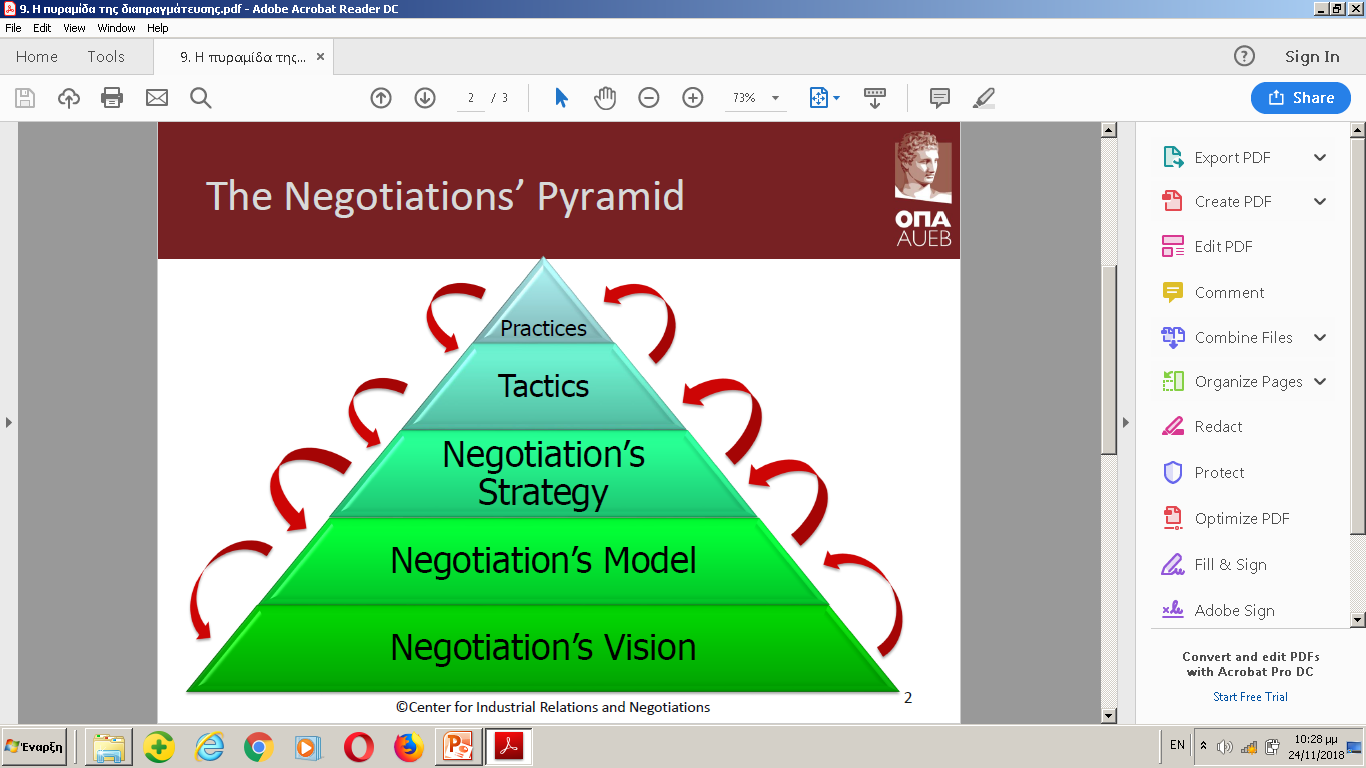 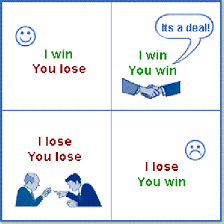 Δούναι και λαβείν
Πάρε - δώσε
Πάρε - δώσε
Πάρε - δώσε
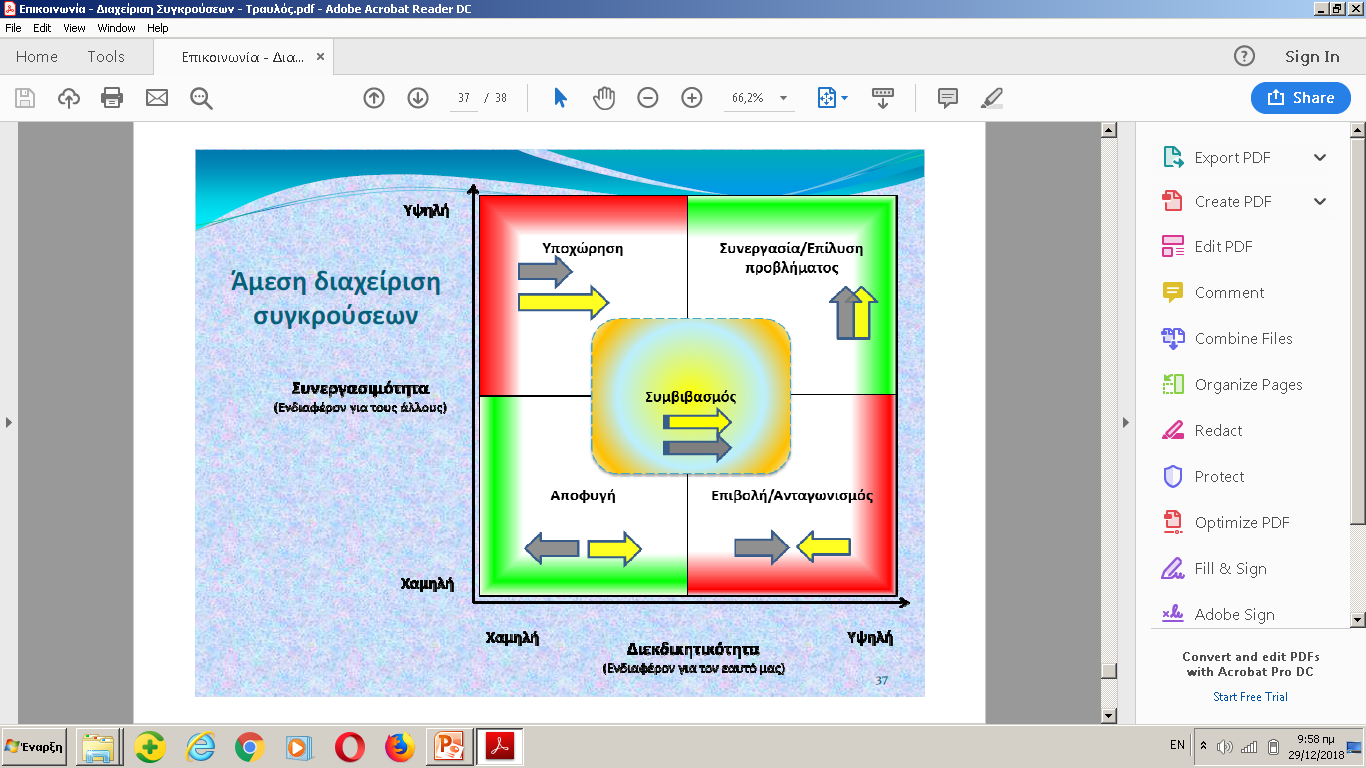 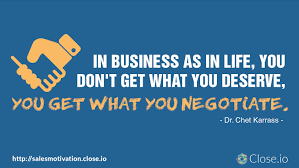 Σας ευχαριστώ πολύ για την προσοχή σας